French Phonics Collection
SSC [ê/è]
Artwork by: Chloé Motard

Date updated: 17/02/21
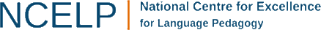 [Speaker Notes: Artwork by Chloé Motard. All additional pictures selected are available under a Creative Commons license, no attribution required.]
phonétique
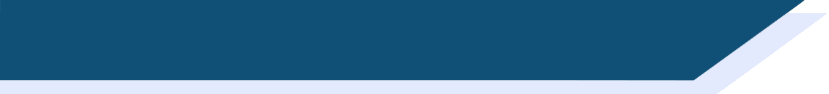 SSC [ê/è]
Introduction
ê/è
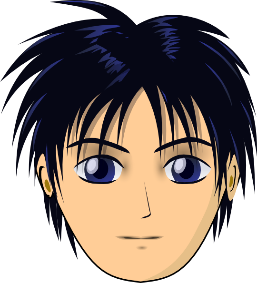 tête
[Speaker Notes: Timing: 1 minute

Aim: To introduce/consolidate SSC [ê/è]

Procedure:1. Present the letter(s) and say the [ê/è] sound first, on its own. Students repeat it with you.2. Bring up the word ”tête” on its own, say it, students repeat it, so that they have the opportunity to focus all of their attention on the connection between the written word and its sound.
3. A possible gesture for this would be to point to one’s head.
4. Roll back the animations and work through 1-3 again, but this time, dropping your voice completely to listen carefully to the students saying the [ê/è] sound, pronouncing ” tête” and, if using, doing the gesture.

Word frequency (1 is the most frequent word in French): 
tête [343].Source: Londsale, D., & Le Bras, Y. (2009). A Frequency Dictionary of French: Core vocabulary for learners London: Routledge.]
ê/è
tête
[Speaker Notes: With sound and no pictures to focus all attention on the sound-symbol correspondence.]
ê/è
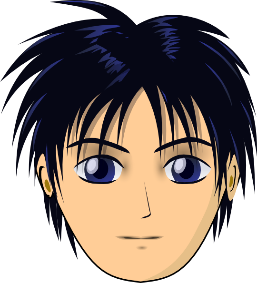 tête
[Speaker Notes: Without sound to elicit pronunciation (without first hearing the teacher). 

Teacher to elicit pronunciation by asking “Comment dit-on …”/]
ê/è
fête
frère
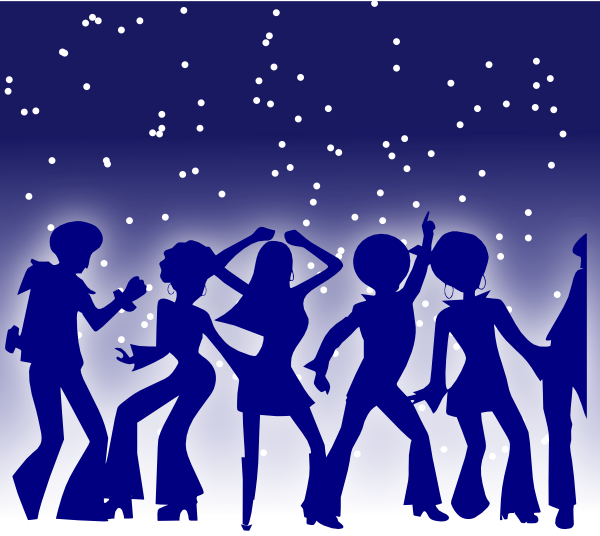 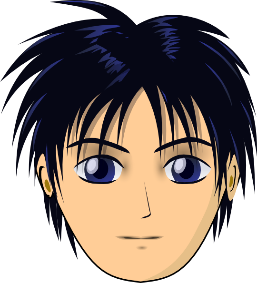 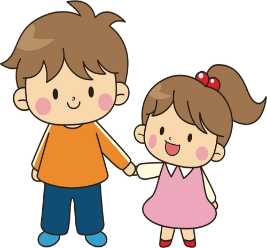 tête
collège
être
[to be]
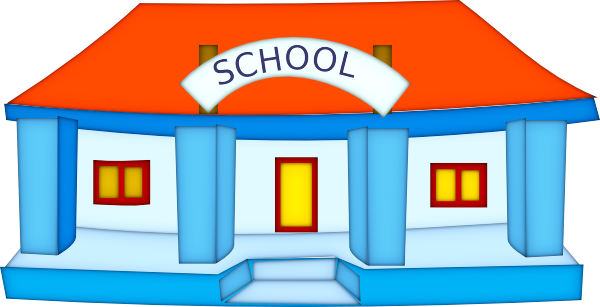 problème
[Speaker Notes: Timing: 2 minutes

Aim: To introduce/consolidate SSC [ê/è]

Procedure:
1. Introduce and elicit the pronunciation of the individual SSC [ê/è] and then the source word again ‘tête’ (with gesture, if using).2. Then present and elicit the pronunciation of the five cluster words.
The cluster words have been chosen for their high-frequency, from a range of word classes, with the SSC (where possible) positioned within a variety of syllables within the words (e.g. initial, 2nd, final etc.). Additionally, we have tried to use words that build cumulatively on previously taught SSCs (see the Phonics Teaching Sequence document) and do not include new SSCs. Where new SSCs are used, they are often consonants which have a similar symbol-sound correspondence in English.
Word frequency (1 is the most frequent word in French): fête [1490]; frère [1043] collège [2116]; problème [188]; être[5]; tête [343].Source: Londsale, D., & Le Bras, Y. (2009). A Frequency Dictionary of French: Core vocabulary for learners London: Routledge.]
ê/è
fête
frère
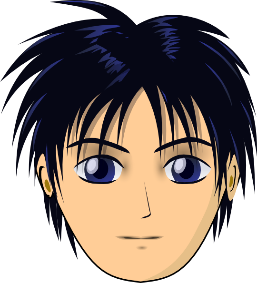 tête
collège
être
problème
[Speaker Notes: With sound and no pictures to focus all attention on the sound-symbol correspondence.]
ê/è
fête
frère
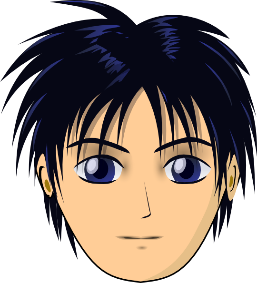 tête
collège
être
problème
[Speaker Notes: Without sound to elicit pronunciation (without first hearing the teacher). 

Teacher to elicit pronunciation by asking “Comment dit-on …”]
écouter
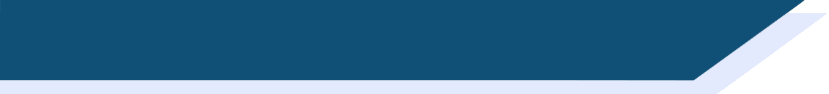 Phonétique
Phonétique
These words look like English but are pronounced differently.  
Écoute. C’est [è/ê] ou [é] ?
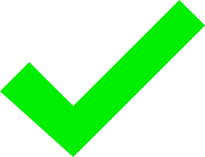 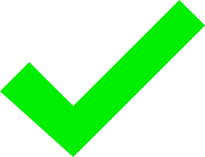 1
6
_
_
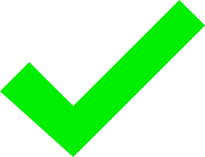 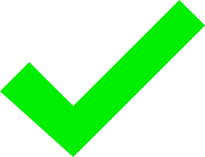 2
7
_
_
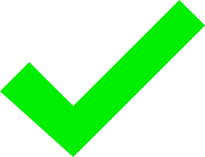 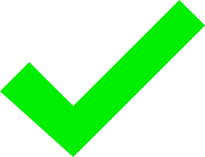 3
8
_
_
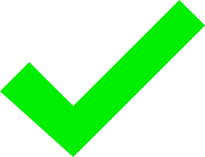 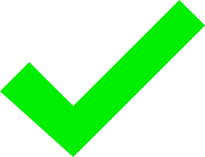 4
9
_
_
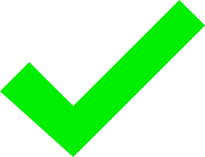 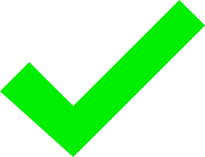 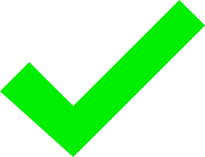 10
5
_
_
_
[Speaker Notes: Timing: 5 minutes

Aim: Aural recognition of [è/ê]. Contrast with [é] introduced in 1.1.5. Awareness-raising of the difference in pronunciation between various accents on the letter ‘e’. 

Procedure:
Click on a number to hear the full word.
Students write 1-10 and [è/ê] or [é].
Answers revealed on clicks (first tick, then the gap in the word is filled).
Check meaning of the words. It might be interesting for students to guess which English letter is often replaced with the French letter ê in cognate words (s)

Transcript:
suprême
poète
thé
forêt
héros
conquête
égyptien
ministère
scène
intérêt

Word frequency (1 is the most frequent word in French): suprême [2022], poète [2307], thé [3517], forêt [1724], héros [1883], conquête [3177], égyptien [4137], ministère [910], scène [794], intérêt [315]
Source: Londsale, D., & Le Bras, Y.  (2009). A Frequency Dictionary of French: Core vocabulary for learners London: Routledge.]
parler
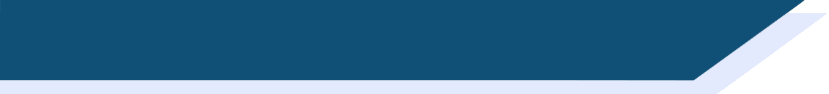 Phonétique
Phonétique
Say only the words containing SSC [è/ê].
[Speaker Notes: Timing: 5 minutes

Aim: To recognise and correctly pronounce unknown words containing [è/ê]. Awareness-raising of the difference in pronunciation between various accents on the letter ‘e’. Awareness raising of cross-linguistic pronunciation differences in near-cognate words. The words chosen contain sounds that are equivalent (or very similar) to English SSCs, as well as known SSCs, so that students can focus fully on [è/ê] (allowances are made for English pronunciation of [r], which is covered in year 8).

Procedure:
1. Students partner up and label themselves A and B.
2. They then treat the table as a script, but have to make sure they only pronounce the words containing SSC [è/ê]. By skipping over the words containing an [é], students learn to associate the grave accent and circumflex with a different set of sounds from the acute accent.
3. A challenge could be to get through the table as fast as possible without making a mistake.
4. Click to reveal the words students should have said in bold.
5. Click on the words with an [è/ê] to hear them pronounced by a native speaker. Students repeat.
6. Clarify meanings.

Transcript and word frequency (1 is the most frequent word in French): honnête [2405], théorie [1773], système [289], émotion [1854], créature [4407], céréale [4983], extrême [1270], sincère [3180], helicoptère [n/a], poète [2307], égyptien [4137], thé [3517], mystère [2777], épidémie [4203], caractère [927], planète [1875], barrière [2438], crème [4748], kilomètre [1435], carrière [1247], sphere [4209], atmosphère [2493]
Source: Londsale, D., & Le Bras, Y.  (2009). A Frequency Dictionary of French: Core vocabulary for learners London: Routledge.]
phonétique
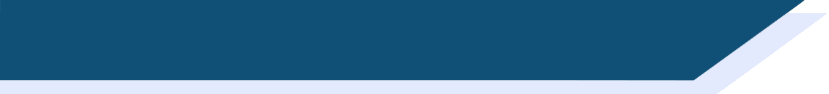 SSC [ê/è]
Consolidation [1]
ê/è
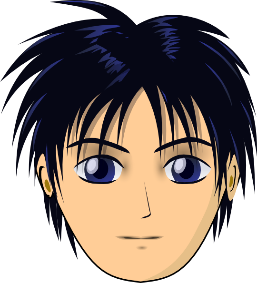 tête
[Speaker Notes: Timing: 1 minute

Aim: To consolidate SSC [ê/è]

Procedure:1. Present the letter(s) and say the [ê/è] sound first, on its own. Students repeat it with you.2. Bring up the word ”tête” on its own, say it, students repeat it, so that they have the opportunity to focus all of their attention on the connection between the written word and its sound.
3. A possible gesture for this would be to point to one’s head.
4. Roll back the animations and work through 1-3 again, but this time, dropping your voice completely to listen carefully to the students saying the [ê/è] sound, pronouncing ” tête” and, if using, doing the gesture.

Word frequency (1 is the most frequent word in French): 
tête [343].Source: Londsale, D., & Le Bras, Y. (2009). A Frequency Dictionary of French: Core vocabulary for learners London: Routledge.]
ê/è
tête
[Speaker Notes: With sound and no pictures to focus all attention on the sound-symbol correspondence.]
ê/è
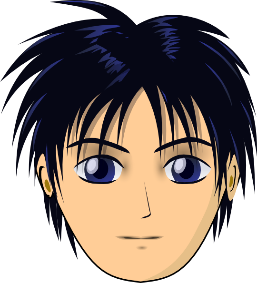 tête
[Speaker Notes: Without sound to elicit pronunciation (without first hearing the teacher). 

Teacher to elicit pronunciation by asking “Comment dit-on …"]
ê/è
fête
frère
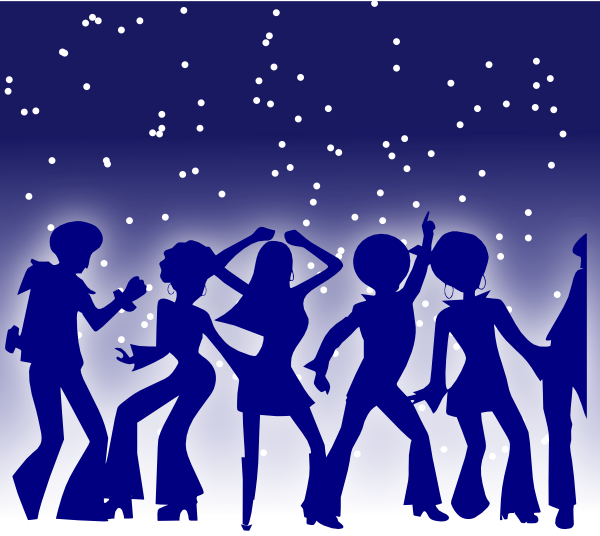 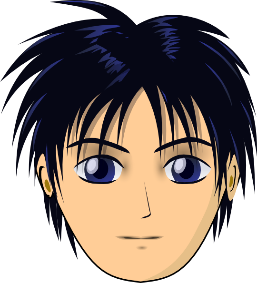 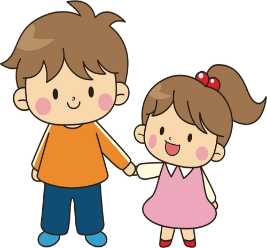 tête
collège
être
[to be]
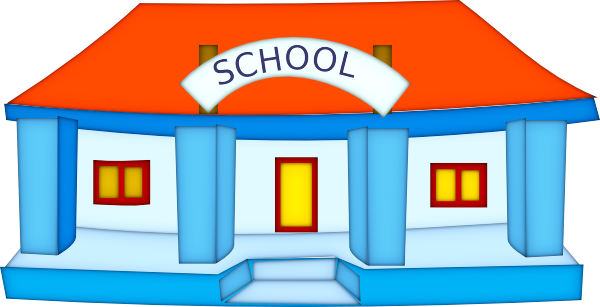 problème
[Speaker Notes: Timing: 2 minutes

Aim: To consolidate SSC [ê/è]

Procedure:
1. Introduce and elicit the pronunciation of the individual SSC [ê/è] and then the source word again ‘tête’ (with gesture, if using).2. Then present and elicit the pronunciation of the five cluster words.
The cluster words have been chosen for their high-frequency, from a range of word classes, with the SSC (where possible) positioned within a variety of syllables within the words (e.g. initial, 2nd, final etc.). Additionally, we have tried to use words that build cumulatively on previously taught SSCs (see the Phonics Teaching Sequence document) and do not include new SSCs. Where new SSCs are used, they are often consonants which have a similar symbol-sound correspondence in English.
Word frequency (1 is the most frequent word in French): fête [1490]; frère [1043] collège [2116]; problème [188]; être[5]; tête [343].Source: Londsale, D., & Le Bras, Y. (2009). A Frequency Dictionary of French: Core vocabulary for learners London: Routledge.]
ê/è
fête
frère
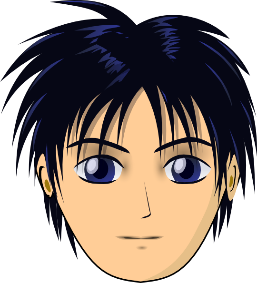 tête
collège
être
problème
[Speaker Notes: With sound and no pictures to focus all attention on the sound-symbol correspondence.]
ê/è
fête
frère
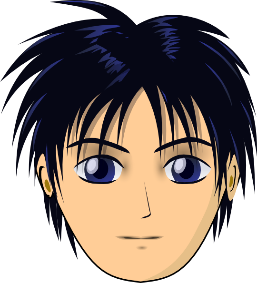 tête
collège
être
problème
[Speaker Notes: Without sound to elicit pronunciation (without first hearing the teacher). 

Teacher to elicit pronunciation by asking “Comment dit-on …"]
écouter
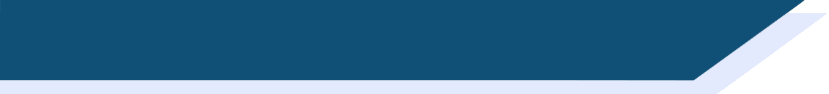 [ê/è] ou [é] ?
[è], [ê] ou [é]?
è, ê
é
✔
cream
1
crème
_
✔
café
2
café
_
✔
3
ideal
idéal
_
Écoute et coche (✔)
✔
4
pupil
✔
élève
_
_
✔
5
huge
énorme
_
Some words may contain both [é] and [ê/è]
✔
6
derrière
behind
_
✔
7
clothes
vêtements

_
✔
8
différent
different
_
✔
9
agréable
pleasant
_
✔
✔
10
famous
célèbre
_
_
[Speaker Notes: Timing: 5 minutes

Aim: Aural distinction between SSCs [ê/è] and [é]. Connecting different types of accent on letter e with sound.

Procedure: 
Students write 1-8.
Click on the numbers to hear the words said aloud.
Students tick the column containing the missing letter.
Click to show answers.
Play audio again. Students repeat.

Transcript:
crème
café 
idéal
élève 	NB: é + è
énorme
derrière	**first [e] doesn’t accent due to double-consonant although sounds like [é]
vêtements 
différent 
agréable 
célèbre 	NB: é + è

Word frequency (1 is the most frequent word in French):
crème [4748], café [1886], idéal [1429], élève [1068], énorme [663], derrière [805], vêtements [2383], différent [350], agréable [2841], célèbre [1689]
Source: Londsale, D., & Le Bras, Y.  (2009). A Frequency Dictionary of French: Core vocabulary for learners London: Routledge.]
collège
parler
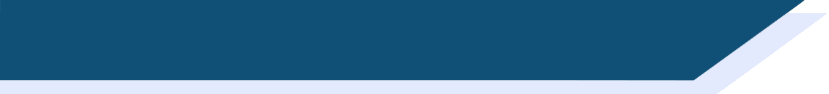 Phonétique
Phonétique
45
problème
fête
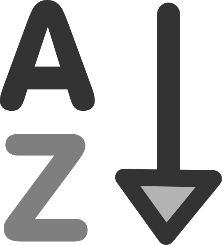 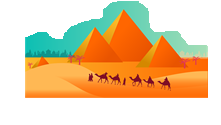 théorie
désert
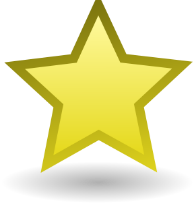 Secondes
étoile
célèbre
sévère
[famous]
tête
rêver
pêche
0
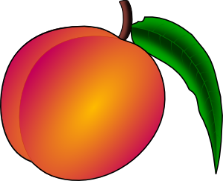 [head]
DÉBUT
[to dream, dreaming]
[Speaker Notes: Timing: 4 minutes for 3 slides.

Aim: Oral production of SSCs [ê/è] and [é]. Connecting different types of accent on letter e with sound.

Procedure:
1. Prepare students for the task by giving them the pronunciation tips below:
for [ê/è]: check mouth open/lip down
for [é]: bottom jaw down/mouth open, smiley lips/more closed than for [ê/è]
2. Working in pairs, students take it in turns to try to read out the words in alphabetical order in thirty seconds. The listening student makes sure that their partner’s pronunciation is consistent with the accent. If a mistake is noticed, the speaking partner must repeat the word correctly three times before moving on.
3. Teacher circulates to monitor their SSC production.
4. The student who has said the most words in 30 seconds is the winner!5. Click on words to hear them pronounced by a native speaker. Students repeat.

Word frequency rankings (1 is the most frequent word in French): fête [1490], collège [2116], problème [188], tête [343], pêche [1790], théorie [1773], rêver [1678], étoile [2776], sévère [1733], désert [2382], célèbre [1689]Source: Londsale, D., & Le Bras, Y.  (2009). A Frequency Dictionary of French: Core vocabulary for learners London: Routledge.]
collège
parler
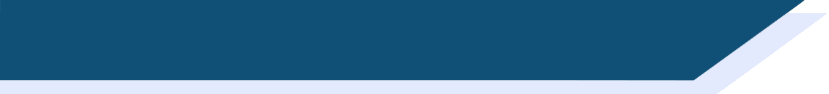 Phonétique
Phonétique
30
problème
fête
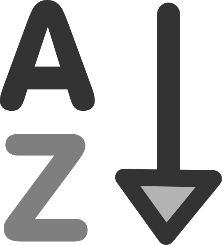 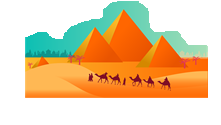 théorie
désert
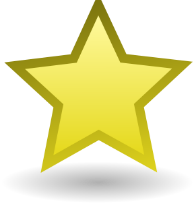 Secondes
étoile
célèbre
sévère
[famous]
tête
rêver
pêche
0
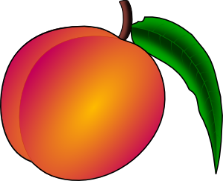 [head]
DÉBUT
[to dream, dreaming]
[Speaker Notes: As previous, but with 15 fewer seconds on the timer.]
collège
parler
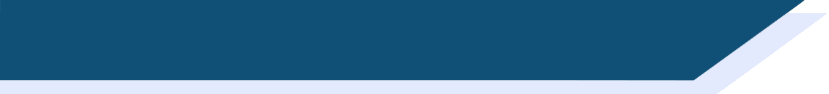 Phonétique
Phonétique
15
problème
fête
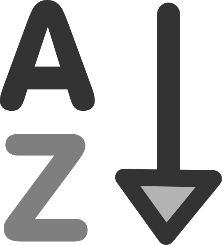 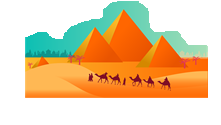 théorie
désert
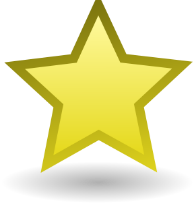 Secondes
étoile
célèbre
sévère
[famous]
tête
rêver
pêche
0
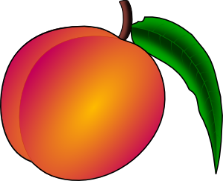 [head]
DÉBUT
[to dream, dreaming]
[Speaker Notes: As previous, but with 15 fewer seconds on the timer still.]
écouter / parler
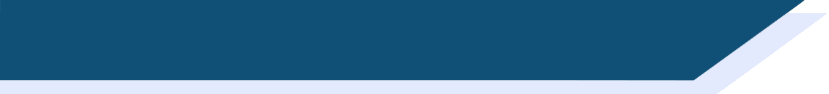 -ien ou –ienne ?
-ien ou –ienne ?
French is widely spoken in several countries in North and West Africa, including Algeria, Tunisia, Niger and Mali.
E
A
C
G
I
K
M
O
B
D
F
H
J
L
N
P
[Speaker Notes: Timing: 5 minutes

Aim: Oral recognition of SSC [ien] in masculine adjective endings and SSC [è/ê] in feminine adjective endings.

Procedure:
Teacher to highlight the SSC change between masculine and feminine endings. 
Then, the teacher reads aloud a ‘path’ between the two forms of each nationality, ending at a letter from A-P – check that students have arrived at the correct letter. 
This can be repeated with different paths, before handing over to students to read aloud (in pairs and/or to the whole class).]
phonétique
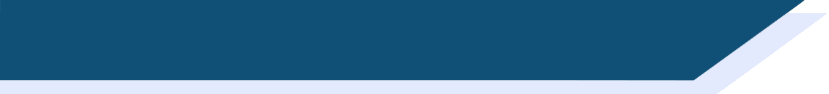 SSC [ê/è]
Consolidation [2]
écouter
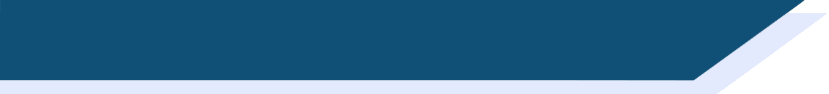 [ai] et [ê/è]
What do you notice about these words?










SSC [ai] is the same sound as SSC [ê/è], which you already know.
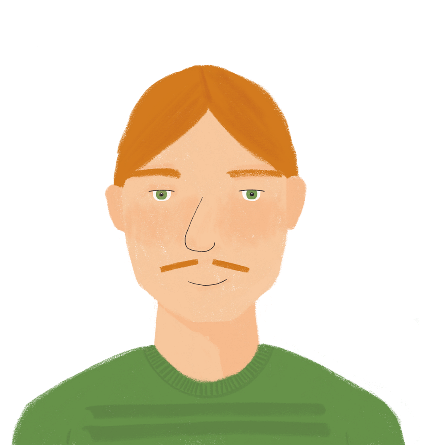 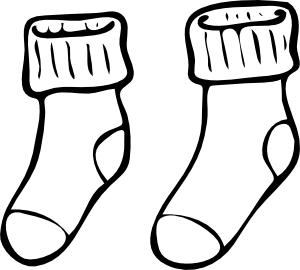 Even though these words are spelled differently, they sound exactly the same!
père
paire
[Speaker Notes: Timing: 1 minutes

Aim: Raising awareness of the identical sound in SSCs [ai] and [ê/è].

For a reminder of [ê/è], see the two slides that follow.]
ê/è
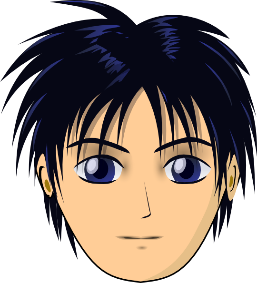 tête
[Speaker Notes: Timing: 1 minute for 2 slides

Aim: To consolidate SSC [ê/è]

Procedure:1. Present the letter(s) and say the [ê/è] sound first, on its own. Students repeat it with you.2. Bring up the word ”tête” on its own, say it, students repeat it, so that they have the opportunity to focus all of their attention on the connection between the written word and its sound.
3. A possible gesture for this would be to point to one’s head.
4. Roll back the animations and work through 1-3 again, but this time, dropping your voice completely to listen carefully to the students saying the [ê/è] sound, pronouncing ” tête” and, if using, doing the gesture.

Word frequency (1 is the most frequent word in French): 
tête [343].Source: Londsale, D., & Le Bras, Y. (2009). A Frequency Dictionary of French: Core vocabulary for learners London: Routledge.]
ê/è
fête
frère
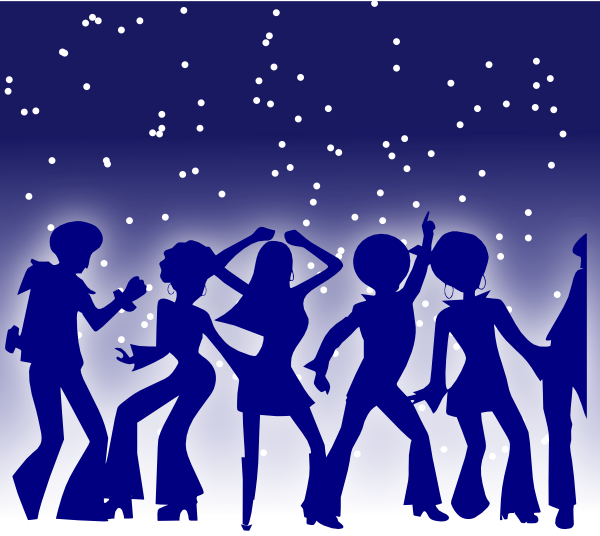 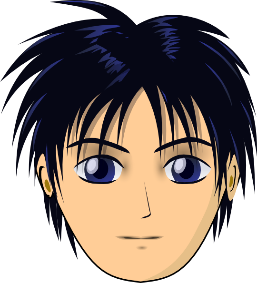 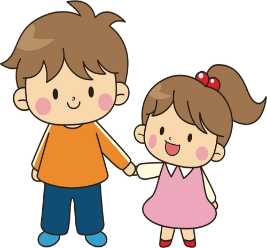 tête
collège
être
[to be]
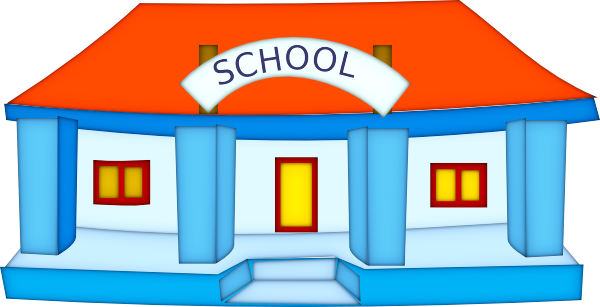 problème
[Speaker Notes: Aim: To consolidate SSC [ê/è]

Procedure:
1. Introduce and elicit the pronunciation of the individual SSC [ê/è] and then the source word again ‘tête’ (with gesture, if using).2. Then present and elicit the pronunciation of the five cluster words.
The cluster words have been chosen for their high-frequency, from a range of word classes, with the SSC (where possible) positioned within a variety of syllables within the words (e.g. initial, 2nd, final etc.). Additionally, we have tried to use words that build cumulatively on previously taught SSCs (see the Phonics Teaching Sequence document) and do not include new SSCs. Where new SSCs are used, they are often consonants which have a similar symbol-sound correspondence in English.
Word frequency (1 is the most frequent word in French): fête [1490]; frère [1043] collège [2116]; problème [188]; être[5]; tête [343].Source: Londsale, D., & Le Bras, Y. (2009). A Frequency Dictionary of French: Core vocabulary for learners London: Routledge.]
parler
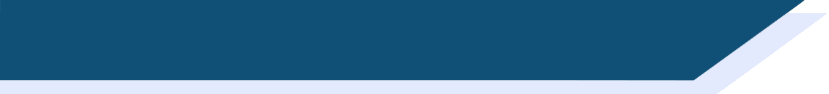 Phonétique
Phonétique
Say only the words containing this week’s target sound!
[Speaker Notes: Timing: 5 minutes

Aim: Oral production of SSCs [ai] and [ê/è]. Cognates are chosen to also practise ‘unlearning’ English pronunciation.

Procedure:
1. Students partner up and label themselves A and B.
2. They then treat the table as a script, but have to make sure they only pronounce the words containing SSCs [ai] and [è/ê].
3. The listening student notes any errors (illegal word said or SSC pronounced incorrectly) and gives their partner a score out of 5 for each round.
4. The student with the most points at the end is the winner!
5. ‘Legal’ words revealed on clicks.
6. Clarify meaning of the cognate words.
7. A challenge could be to get through the table as fast as possible without making a mistake.

Word frequency (1 is the most frequent word in French): clair [335], raisonnable [2021], secondaire [2027], japonais [2097], capitaine [2518], portrait [2666], air [761], secrétaire [920], pétition [2920], défense [938], économiste [2943], réaction [947], péril [2969], réunion [971], majorité [988], procédure [933], armée [1011], collègue [1099], sincère [3910], kilomètre [1435], sphere [4209], parallèle [2196], honnête [2405], ancêtre [3067], forêt [1724], suprême [2022], plastique [2191], signature [2187], courageux [2198], satellite [2200], legal [2247]
Source: Londsale, D., & Le Bras, Y.  (2009). A Frequency Dictionary of French: Core vocabulary for learners London: Routledge.]